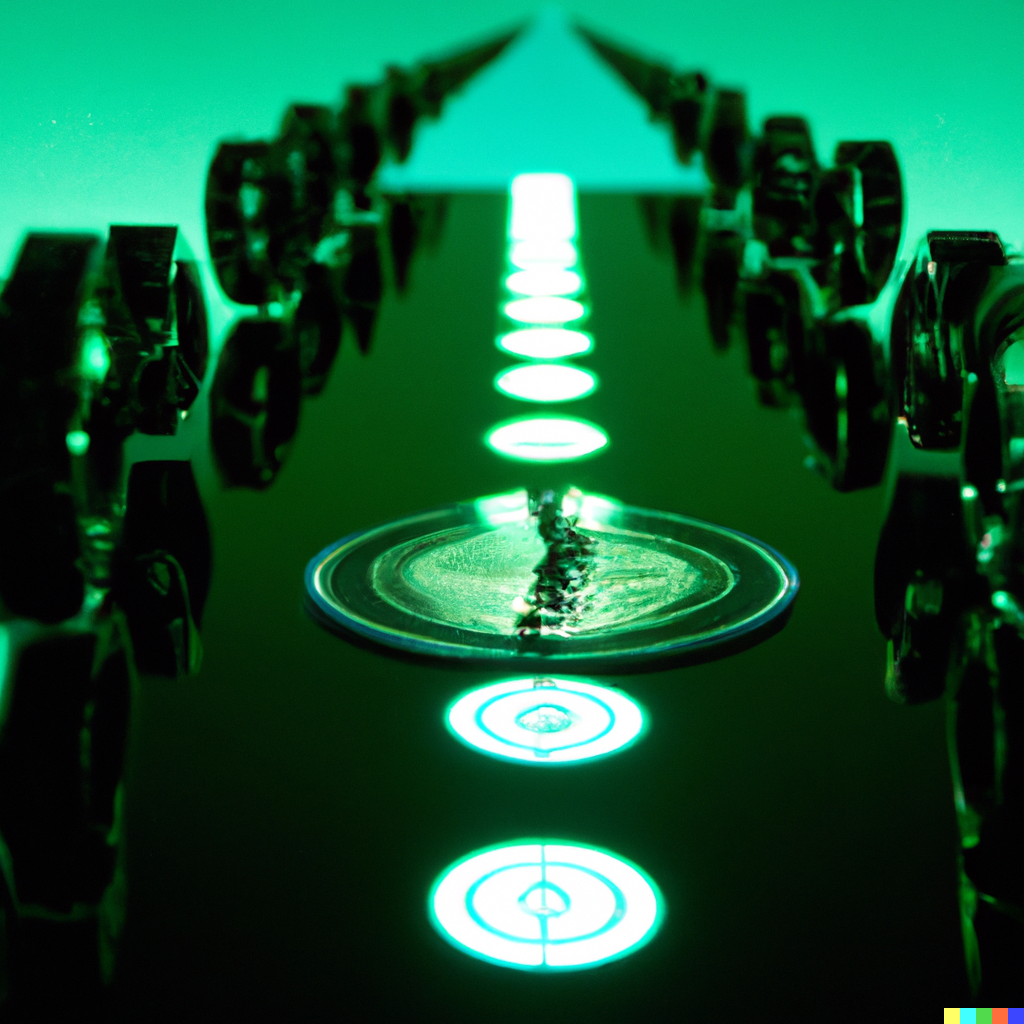 CS21 Decidability and Tractability
Lecture 25
March 4, 2024
Outline
Challenges to Extended Church-Turing 
randomized computation
quantum computation
March 4, 2024
CS21 Lecture 25
2
Extended Church-Turing Thesis
the belief that TMs formalize our intuitive notion of an efficient algorithm is:





randomized computation challenges this belief
The “extended” Church-Turing Thesis
everything we can compute in time t(n) on a physical computer can be computed on a Turing Machine in time t(n)O(1) (polynomial slowdown)
March 4, 2024
CS21 Lecture 25
3
Randomness in computation
Example of the power of randomness

Randomized complexity classes
March 4, 2024
CS21 Lecture 25
4
Communication complexity
Theorem: no deterministic protocol can compute EQ(x, y) while exchanging fewer than n+1 bits.

Proof:
“input matrix”:
Y = {0,1}n
X = {0,1}n
f(x,y)
March 4, 2024
CS21 Lecture 25
5
Communication complexity
Can we do better?
deterministic protocol?
probabilistic protocol?
at each step: one party sends bits that are a function of held input and received bits so far and the result of some coin tosses
required to output f(x, y) with high probability over all coin tosses
March 4, 2024
CS21 Lecture 25
6
Communication complexity
protocol for EQ employing randomness?
Alice picks random prime p in {1...4n2}, sends:
p 
(x mod p) 
Bob sends: 
(y mod p)
players output 1 if and only if:
(x mod p) = (y mod p)
March 4, 2024
CS21 Lecture 25
7
Communication complexity
O(log n) bits exchanged
if x = y, always correct
if x ≠ y, incorrect if and only if:
p divides |x – y|
# primes in range is ≥ 2n
# primes dividing |x – y| is ≤ n
probability incorrect ≤  1/2
Randomness gives an exponential advantage!!
March 4, 2024
CS21 Lecture 25
8
Communication complexity
Goal: compute f(x, y) while communicating as few bits as possible between Alice and Bob

Example: EQ(x, y) = 1 iff x = y
Deterministic protocol: no fewer than n+1 bits
Randomized protocol: O(log n) bits
March 4, 2024
CS21 Lecture 25
9
Extended Church-Turing Thesis
Common to insert “probabilistic”:
The “extended” Church-Turing Thesis
everything we can compute in time t(n) on a physical computer can be computed on a probabilistic Turing Machine in time t(n)O(1) (polynomial slowdown)
March 4, 2024
CS21 Lecture 25
10
Randomized complexity classes
model: probabilistic Turing Machine
deterministic TM with additional read-only tape containing “coin flips”
input tape
…
1
1
0
0
1
1
0
0
0
0
1
1
finite control
read/write head
q0
read head
…
1
1
0
0
1
1
0
0
0
0
1
1
March 4, 2024
CS21 Lecture 25
11
Randomized complexity classes
March 4, 2024
CS21 Lecture 25
12
Randomized complexity classes
March 4, 2024
CS21 Lecture 25
13
Randomized complexity classes
These classes may capture “efficiently computable” better than P.
March 4, 2024
CS21 Lecture 25
14
RP,coRP, BPP
ZPP
coRP
RP
P
PSPACE
BPP
EXP
March 4, 2024
CS21 Lecture 25
15
Relationship to other classes
March 4, 2024
CS21 Lecture 25
16
Polynomial identity testing
Given: polynomial p(x1, x2, …, xn) as arithmetic formula (fan-out 1):
*
multiplication (fan-in 2)
 addition (fan-in 2)
 negation (fan-in 1)
-
*
*
+
-
x1
x2
x3
…
xn
variables take values in finite field F
March 4, 2024
CS21 Lecture 25
17
Polynomial identity testing
March 4, 2024
CS21 Lecture 25
18
Polynomial identity testing
try all |F|n inputs? 
may be exponentially many
multiply out symbolically, check that all coefficients are zero?
may be exponentially many coefficients  

Best known deterministic algorithm places in EXP
March 4, 2024
CS21 Lecture 25
19
Polynomial identity testing
March 4, 2024
CS21 Lecture 25
20
Polynomial identity testing
Given: polynomial p(x1, x2, …, xn) over field F

Is p identically zero?



Note: degree d is at most the size of input
*
-
*
*
+
-
x1
x2
x3
…
xn
March 4, 2024
CS21 Lecture 25
21
Polynomial identity testing
March 4, 2024
CS21 Lecture 25
22
Randomized complexity classes
We have shown:
Polynomial Identity Testing is in coRP

note: no sub-exponential time deterministic algorithm know
March 4, 2024
CS21 Lecture 25
23
Randomized complexity classes
How powerful is randomized computation?
We have seen an example of a problem in 
BPP 
	that we only know how to solve deterministically in EXP.
Is randomness a panacea for intractability?
March 4, 2024
CS21 Lecture 25
24